Rodzaje  motocykli
2014-05-19
1
Podział
classic 
sportowo-turystyczne 
sportowe 
turystyczne 
choppery 
typu trike 
typu custom 
specjalne
 czterokołowce 
skutery
2014-05-19
2
Classic
klasyczna sylwetka motocykli z lat 60-70 XX wieku 
brak osłon 
silnik chłodzony powietrzem
2014-05-19
3
2014-05-19
4
2014-05-19
5
Sportowo-turystyczne
sportowa sylwetka 
do przewozu dwóch osób 
możliwość zainstalowania tylnego i bocznych kufrów bagażowych 
możliwość zabudowania osłonami i owiewkami 
silnik: 
do czterech cylindrów 
pojemność do 1200 cm3
2014-05-19
6
Sportowo-turystyczne
2014-05-19
7
2014-05-19
8
Sportowe
enduro 
lekka konstrukcja 
do jazdy w terenie 
bardzo duży skok zawieszenia i prześwit 
wysoko umieszczone błotniki 
rura wydechowa w górnej części motocykla 
opony z bieżnikiem terenowym
2014-05-19
9
enduro
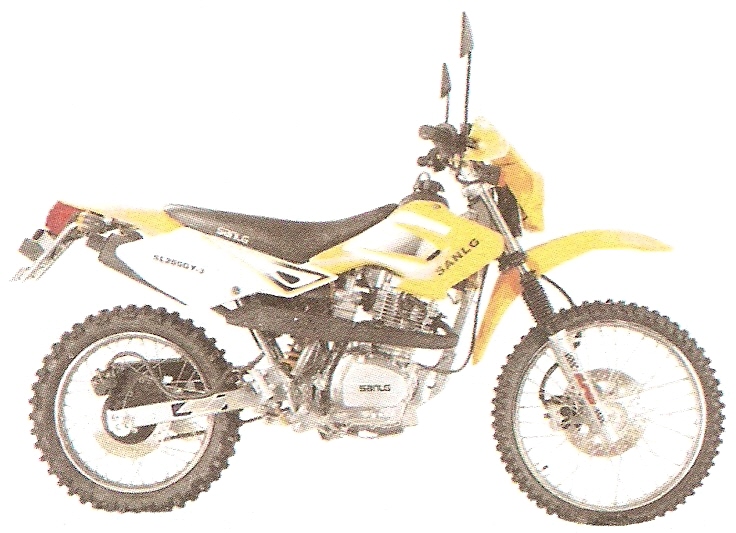 2014-05-19
10
2014-05-19
11
2014-05-19
12
2014-05-19
13
Sportowe
cross 
jak enduro 
brak dodatkowego wyposażenia 
   (oświetlenia, lusterek) 
niedopuszczone do ruchu na drogach publicznych
2014-05-19
14
cross
2014-05-19
15
2014-05-19
16
Sportowe
trial 
obniżony środek masy 
często bez siedzenia 
masa do 70 kg 
silnik dwusuwowy 
wykorzystywane w rajdach obserwowanych i akrobacjach motocyklowych
2014-05-19
17
trial
2014-05-19
18
Sportowe
wyścigowe 
aerodynamiczna sylwetka 
duża moc silnika i zdolność do przyspieszania 
maksymalna prędkość ponad 300 km/h 
do wyścigów na torach o twardej nawierzchni 
przystosowane do poruszania się po drogach publicznych
2014-05-19
19
wyścigowe
2014-05-19
20
2014-05-19
21
Sportowe
żużlowe 
mały zbiornik paliwa (ok. 2 l) 
brak skrzynki biegów i hamulców 
silnik 
pojemność ok. 500 cm3 
zasilany metanolem 
uruchamiany „na zapych” 
wyłącznie do startów na torach żużlowych lub lodowych
2014-05-19
22
żużlowe
2014-05-19
23
Turystyczne
do dalekiej turystyki 
dla 2-3 osób 
możliwość podłączenia wózka bocznego lub przyczepki bagażowej 
silnik dużej mocy 
duża ilość schowków i kufrów bagażowych 
bogate wyposażenie dodatkowe 
podgrzewane manetki 
nadmuch ciepłego powietrza na nogi 
zestaw audio z głośnikami 
siedzenia z oparciami i podłokietnikami
2014-05-19
24
Turystyczne
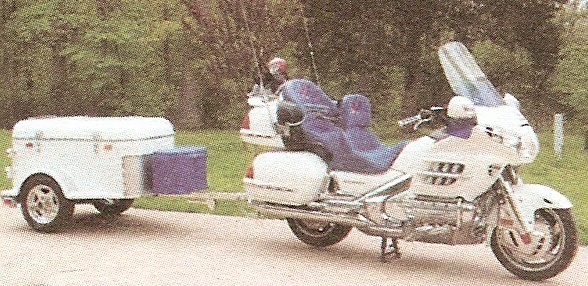 2014-05-19
25
2014-05-19
26
Choppery
duże wymiary zewnętrzne i dosyć duża masa 
produkowane głównie na zamówienie indywidualne 
najczęściej jednoosobowe 
obniżone siedzenie 
szerokie tylne koło 
długi widelec przedniego zawieszenia 
dużo chromowanych elementów 
silnik 
czterosuwowy widlasty pojemność do 1800 cm3
2014-05-19
27
Choppery
2014-05-19
28
2014-05-19
29
Motocykle typu trike
trójkołowe 
budowane jednostkowo
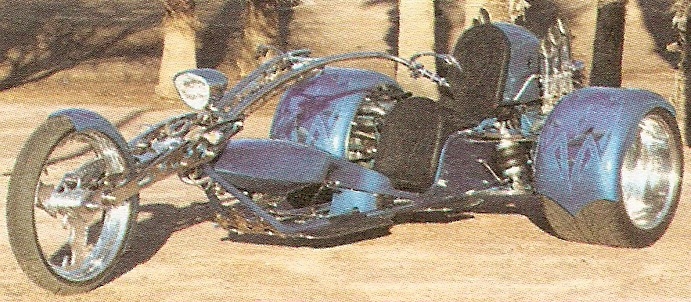 2014-05-19
30
Motocykle typu custom
budowane jednostkowo
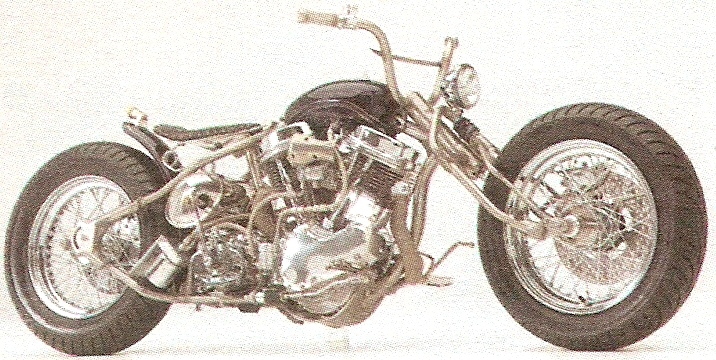 2014-05-19
31
specjalne
do bicia rekordów prędkości
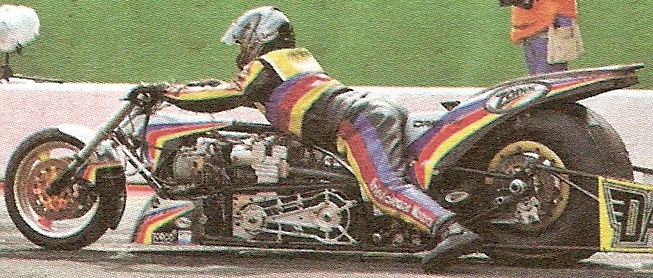 2014-05-19
32
specjalne
do bicia rekordów prędkości 
do jazdy po lodzie lub śniegu
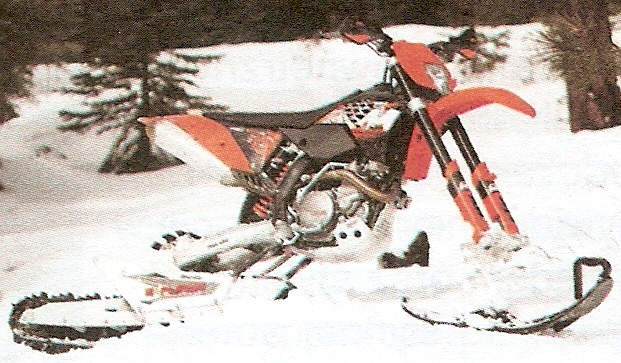 2014-05-19
33
Czterokołowce / quady
budowa motocyklowa 
kierownica 
siedzenie 
silnik 
budowa samochodowa 
układ przeniesienia napędu 
inne układy podwozia 
cechy 
duża dzielność terenowa 
napęd 4x4
2014-05-19
34
2014-05-19
35
2014-05-19
36
Skutery
małe gabaryty 
silnik małej pojemności 
silnik z zespołem napędowym pod siedziskiem 
nisko położony środek ciężkości
2014-05-19
37
2014-05-19
38
2014-05-19
39
2014-05-19
40